Труженик тыла Мухаметзянов Гарифула Абдуллович  19.06.24г.р
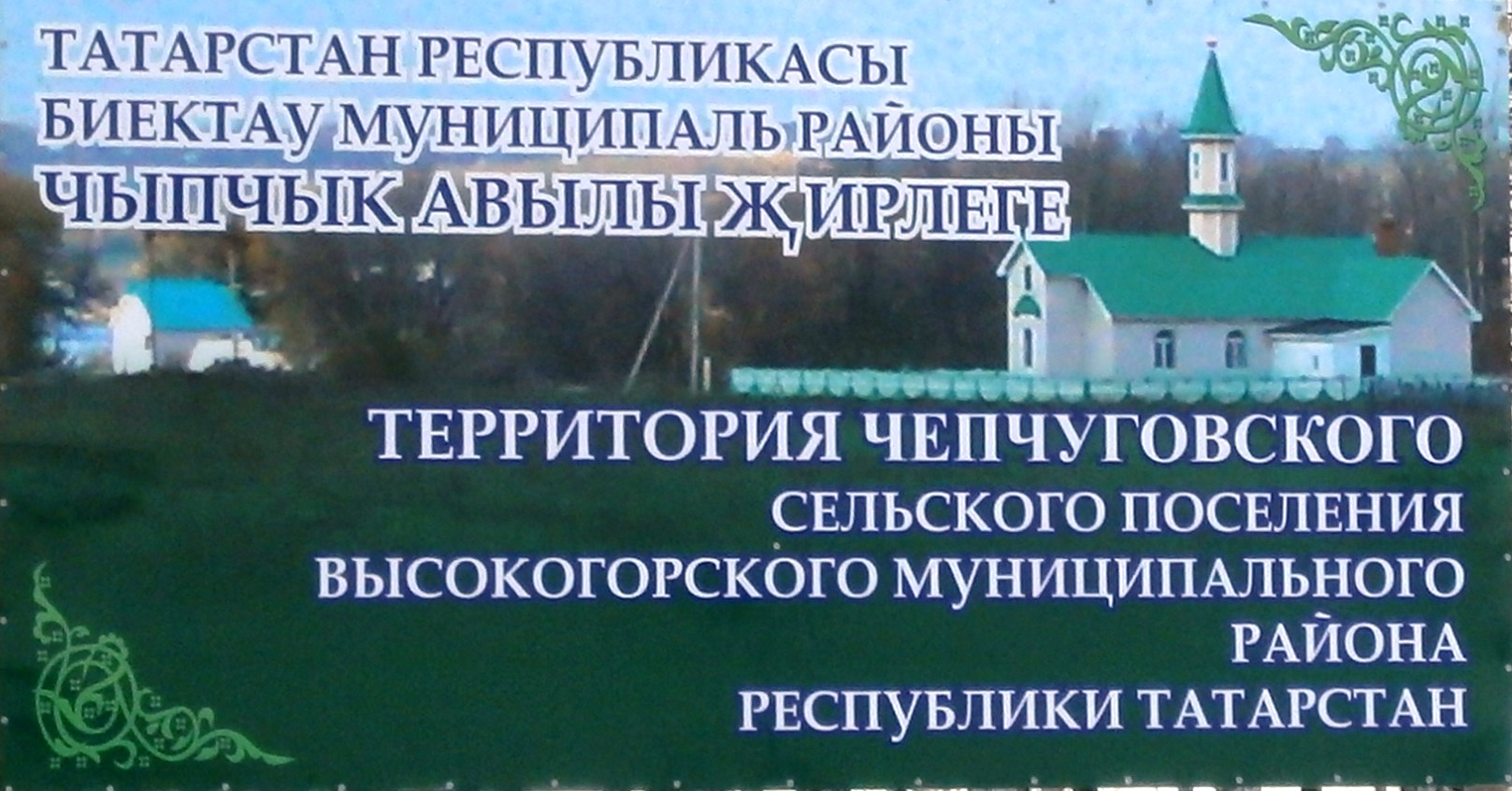 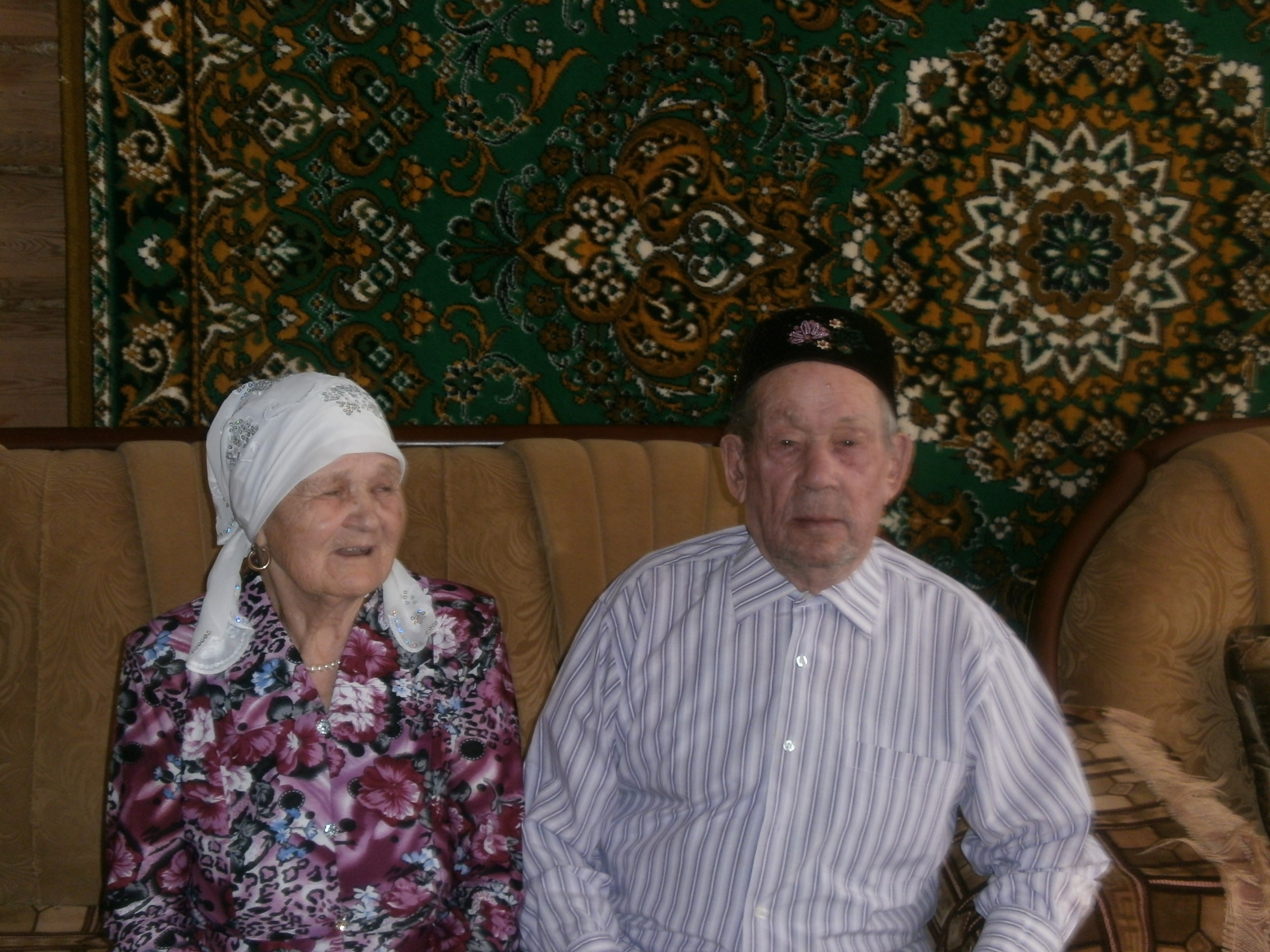 [Speaker Notes: В 1965 году поженились с Анисой Шайхиевной в  Атнинском  районе РТ дер. Коморгузя. С 1978года проживают в с.Чепчуги . Работал в совхозе «Дружба» кузницом.]
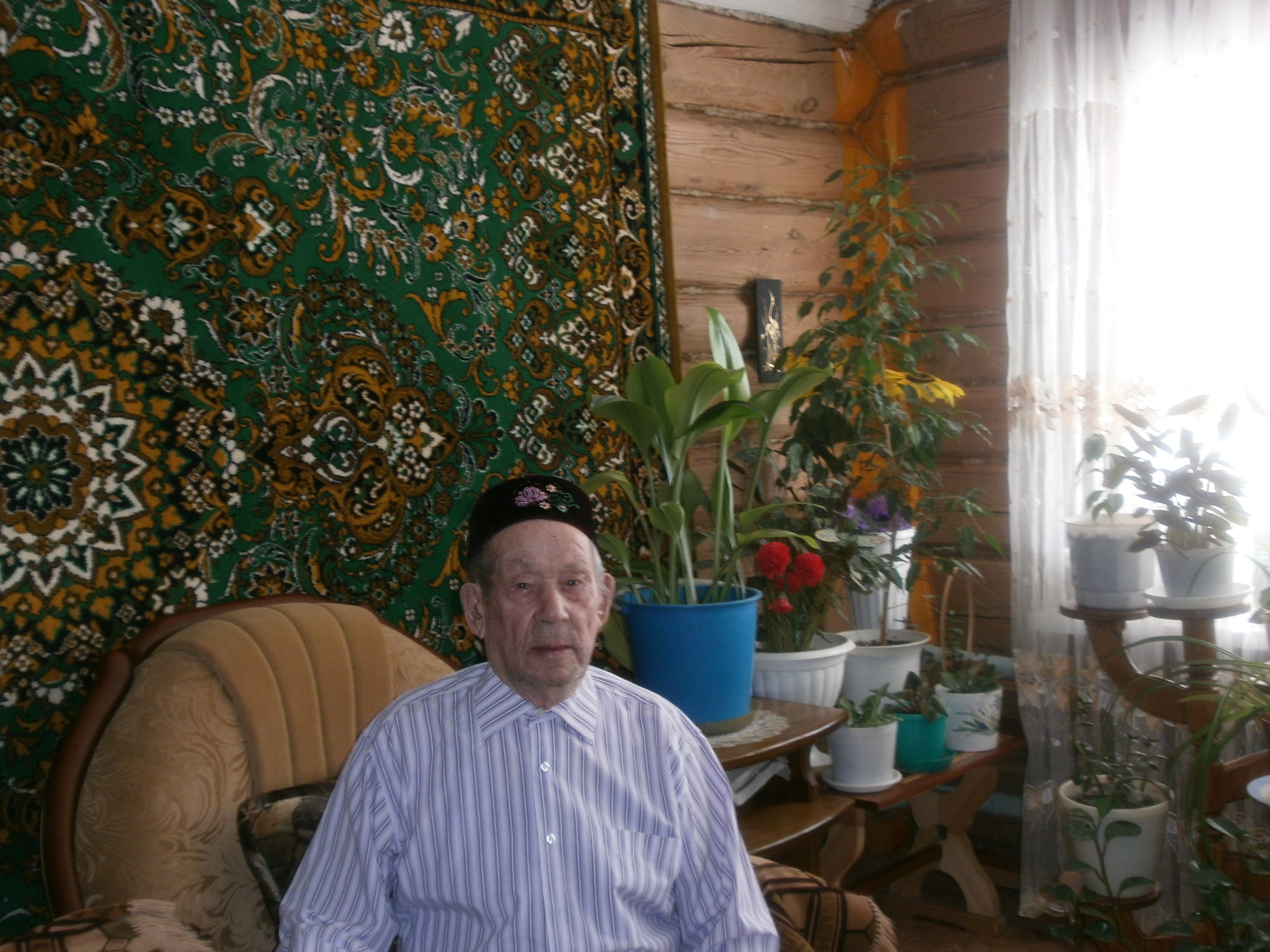 [Speaker Notes: Мухаметзянов Гарифула Абдуллович , труженик тыла в годы войны 1941-1945 гг. работал кузнецом в шахте  в колхозе Иркутской области , была бронь  ,]
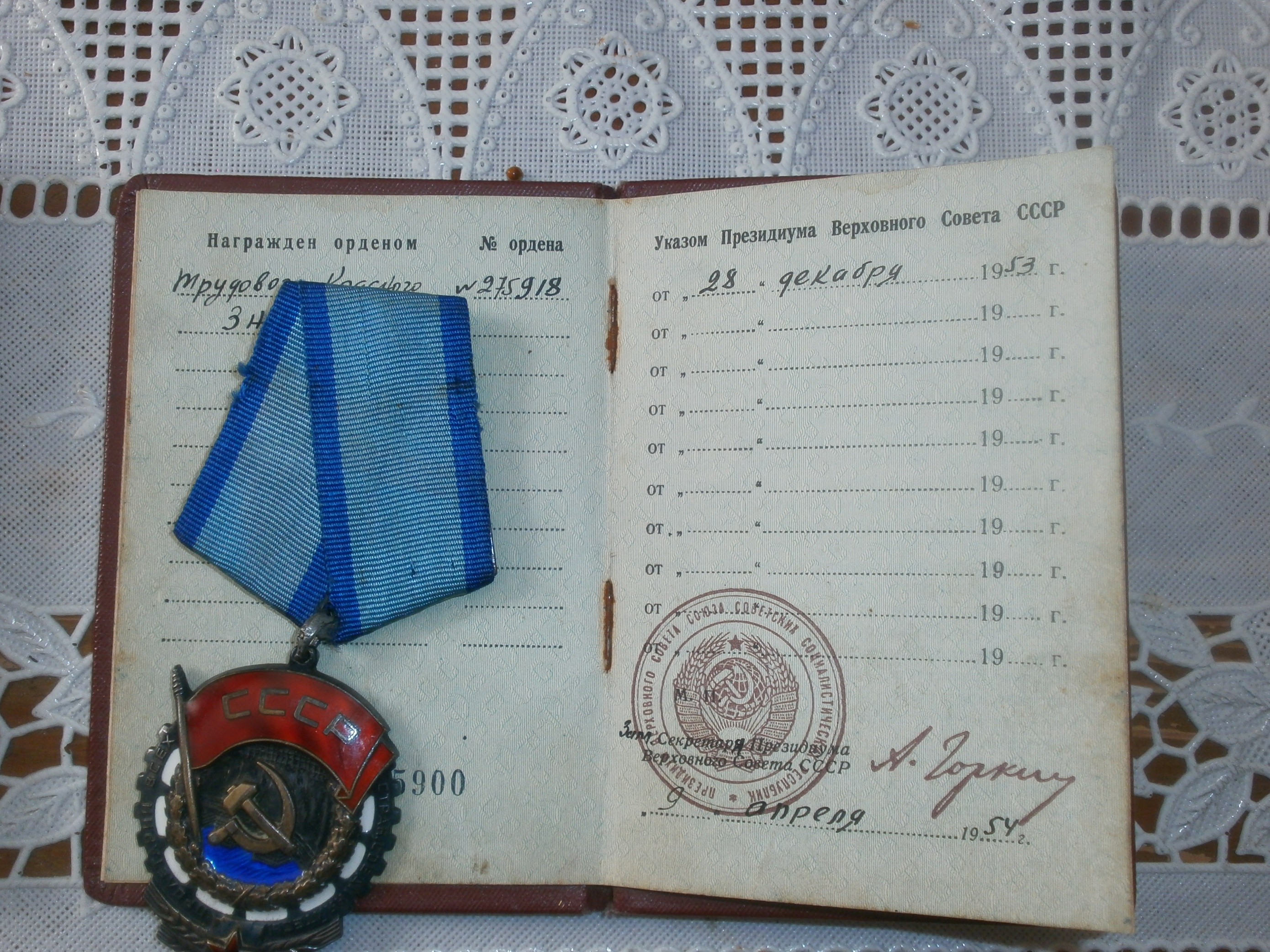 [Speaker Notes: Орден Трудовой Красной Звезды  № 275918 от 28.12.53года]
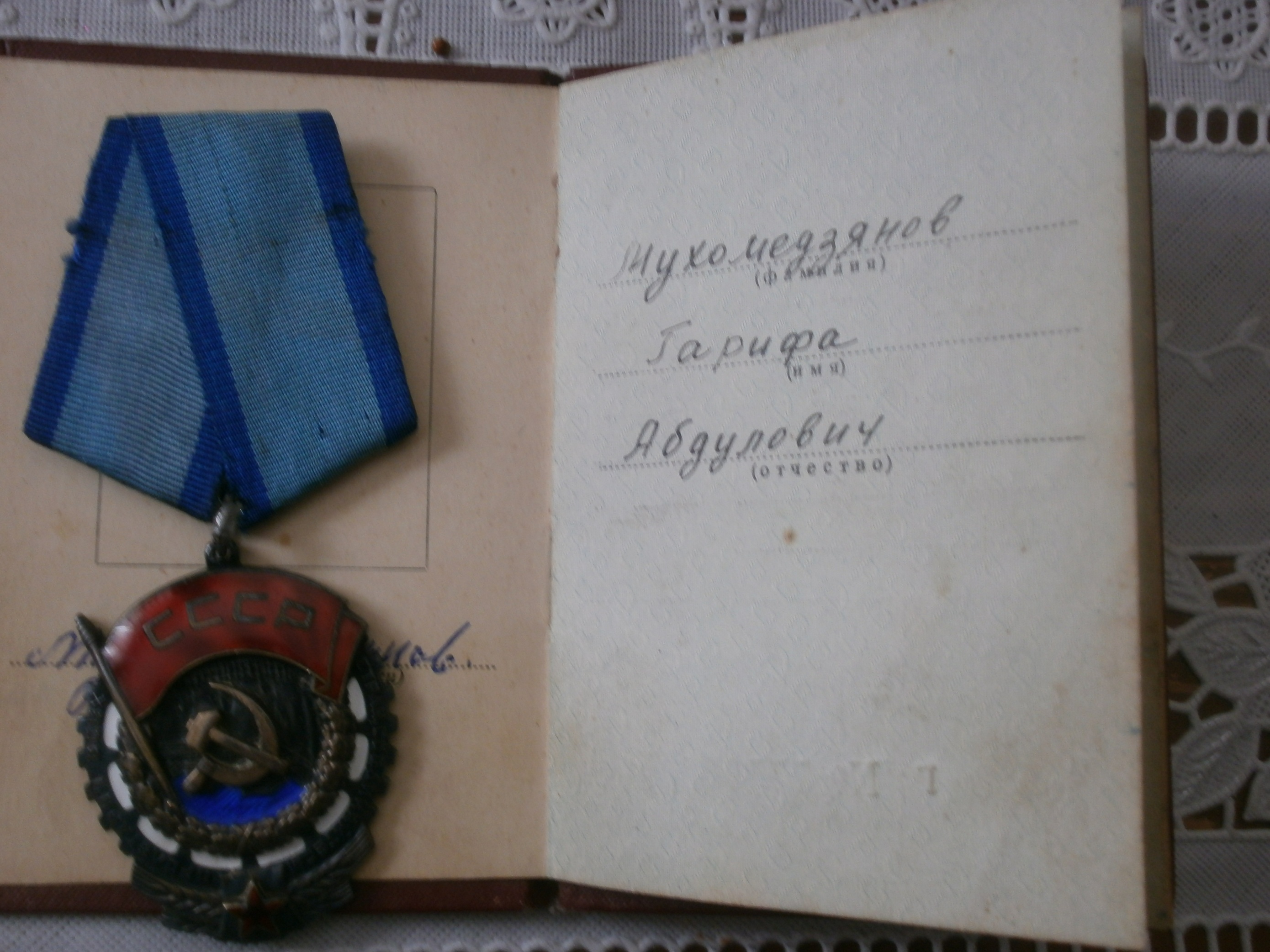 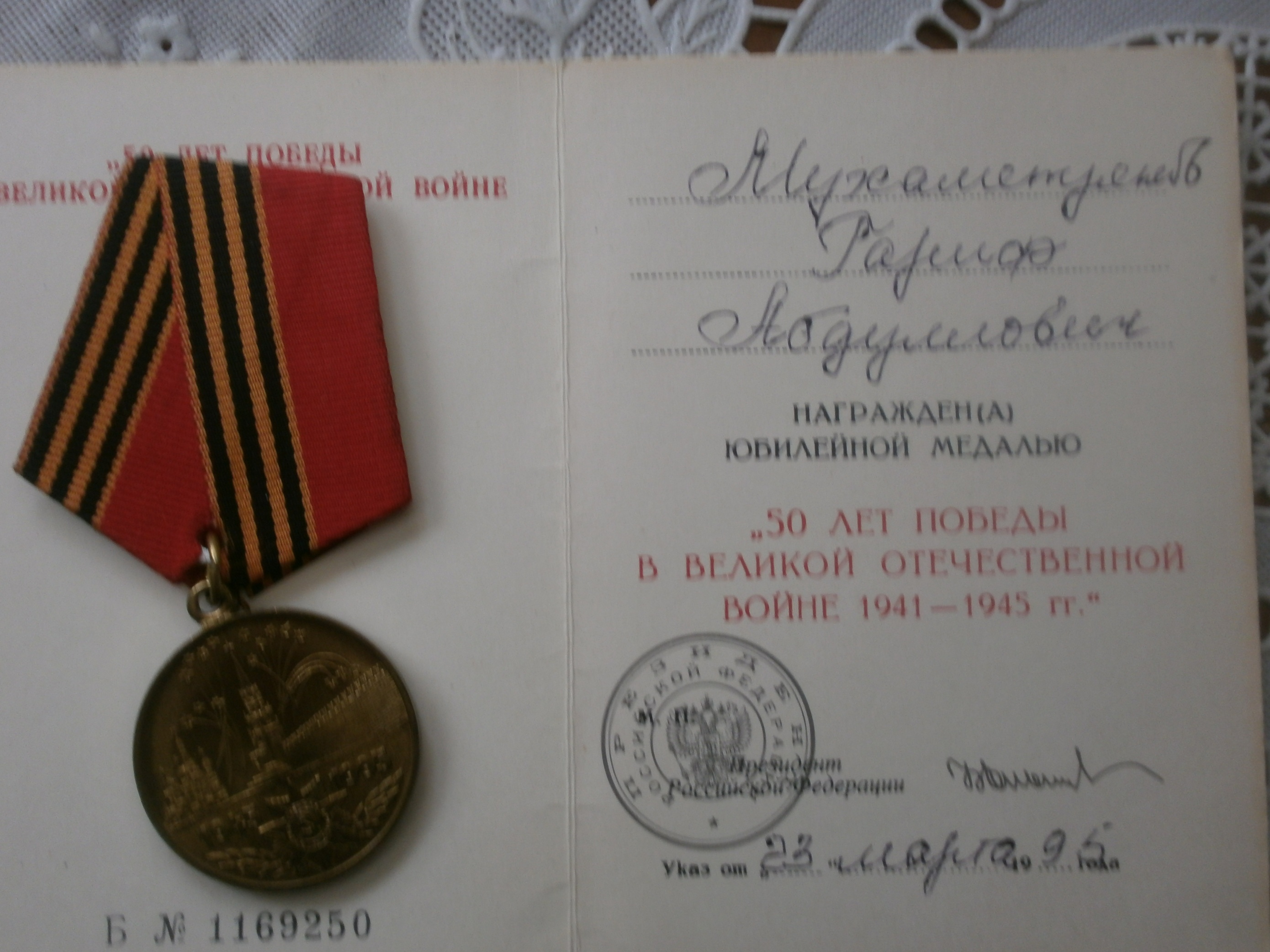 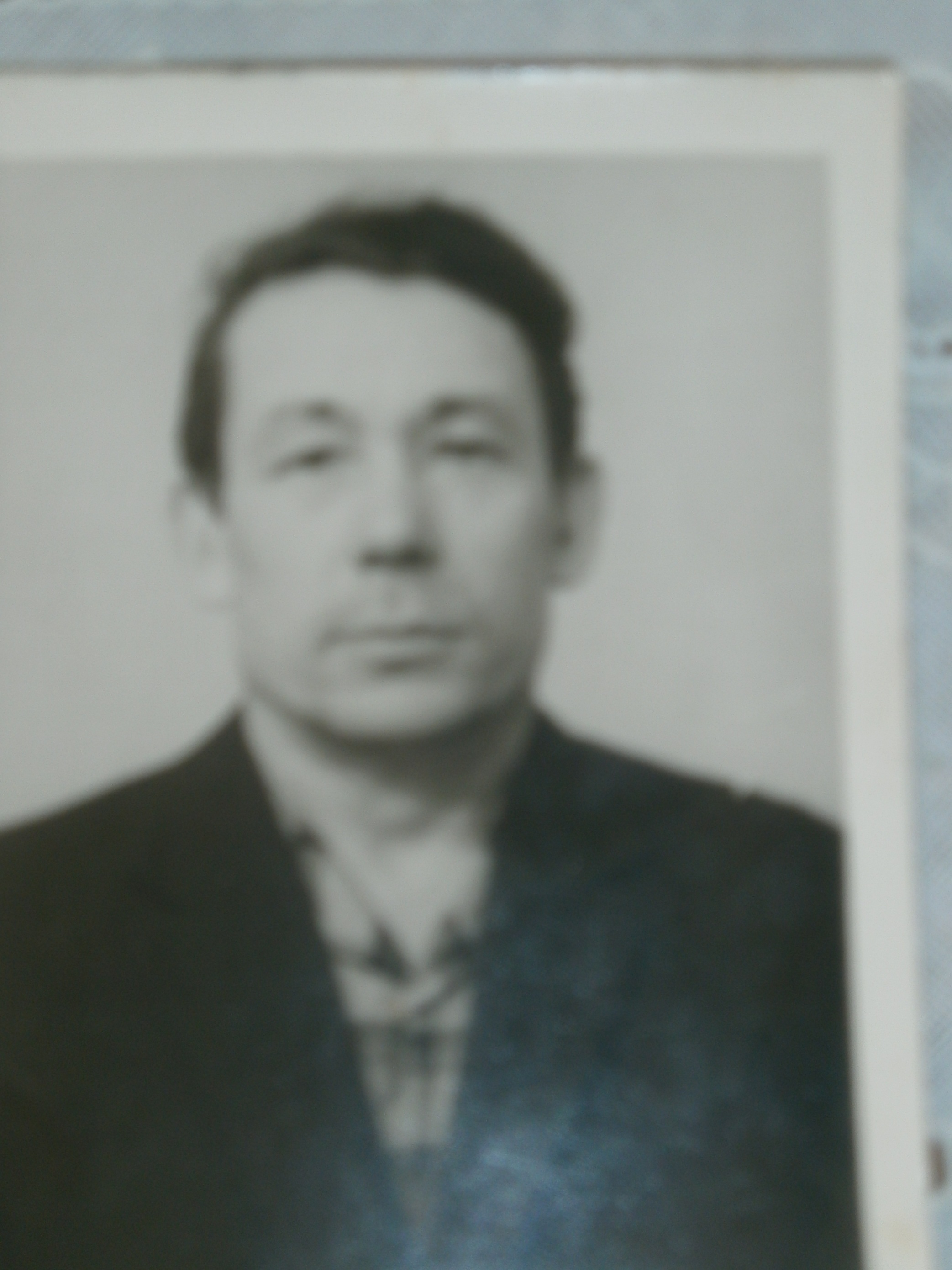 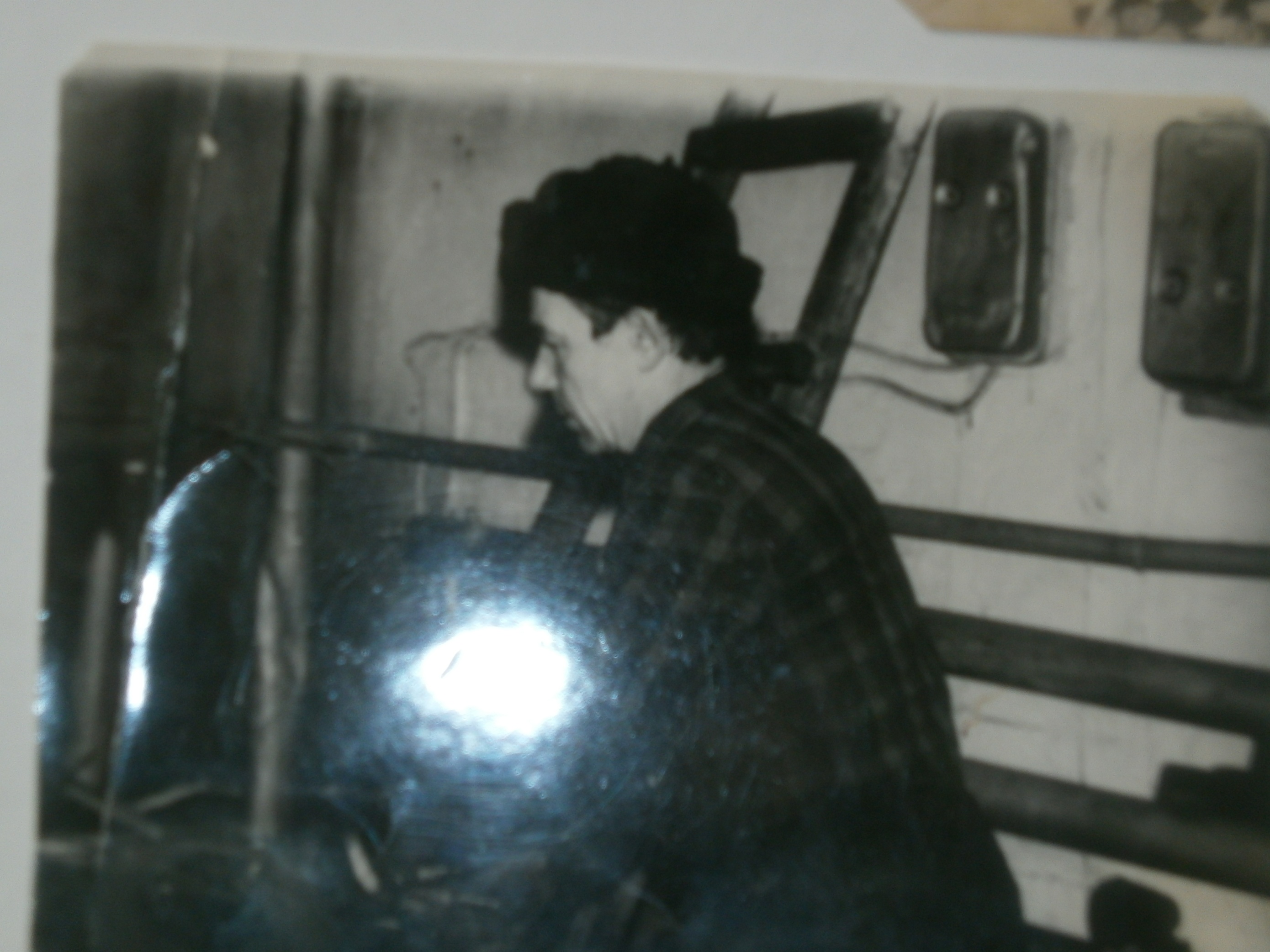 [Speaker Notes: Всю трудовую деятельность проработал кузнецом  Гарифула Абдуллович.]
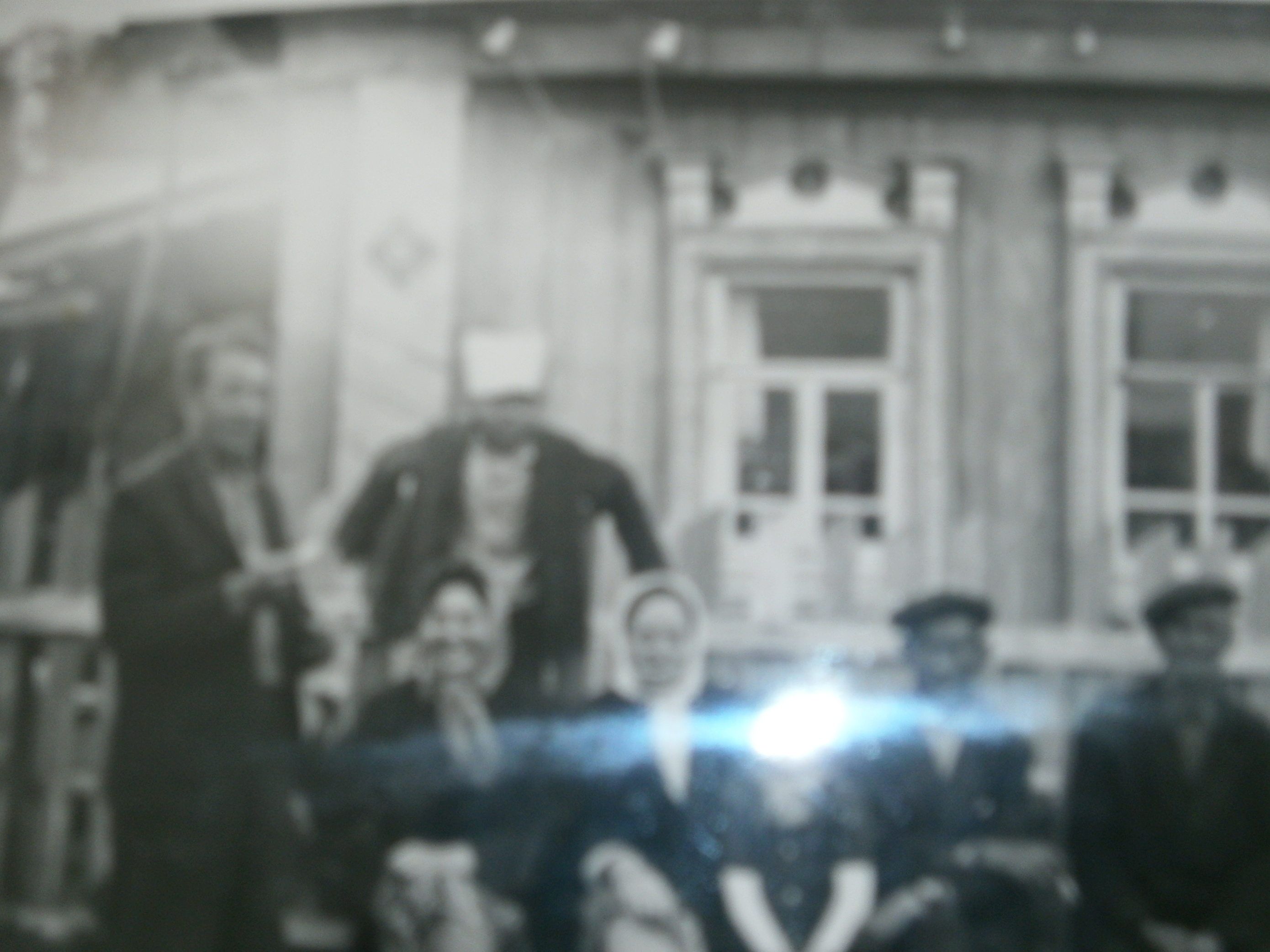 [Speaker Notes: Фото на память с родственниками в д.Коморгузя Атнинского района РТ.]
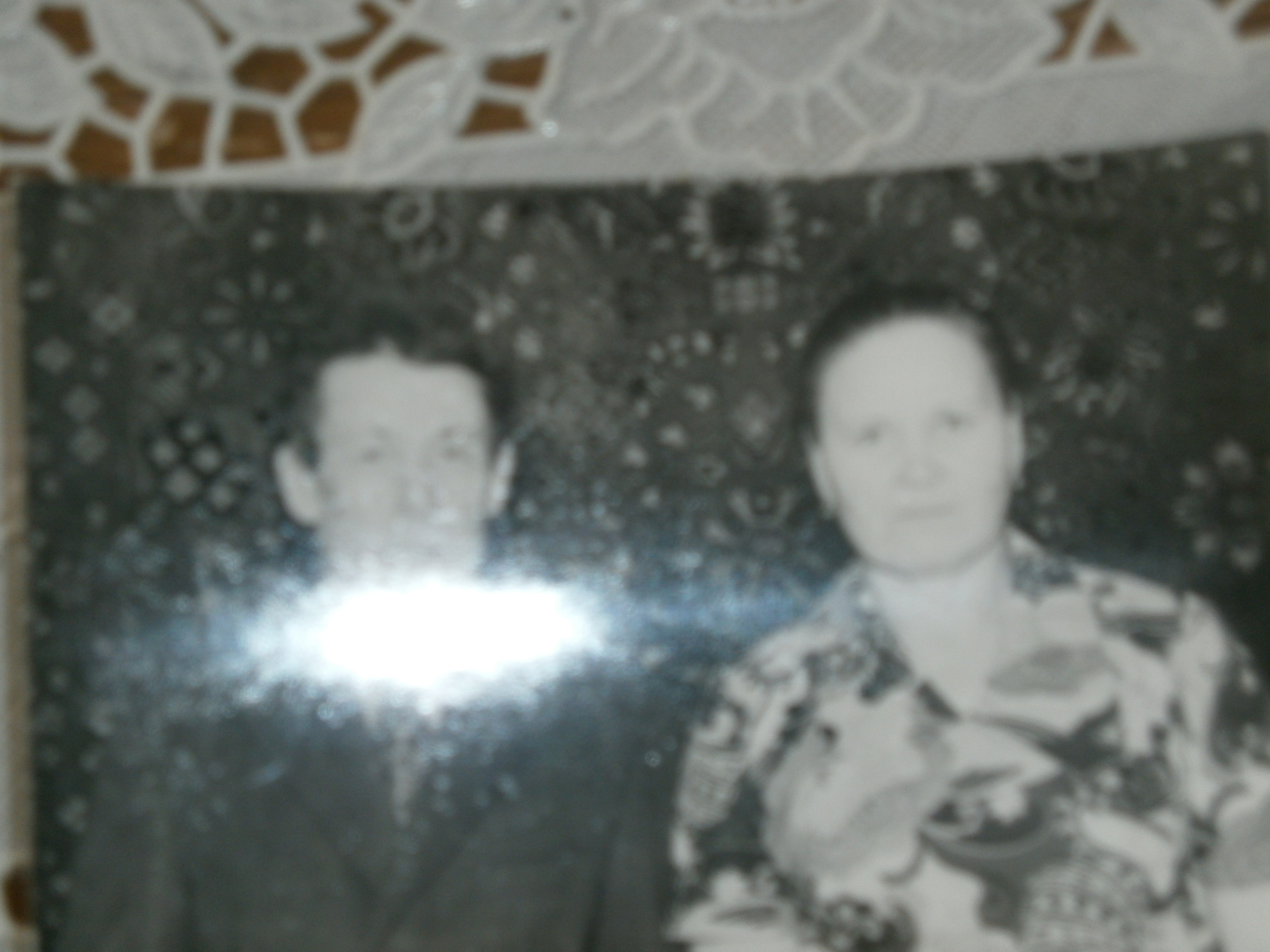 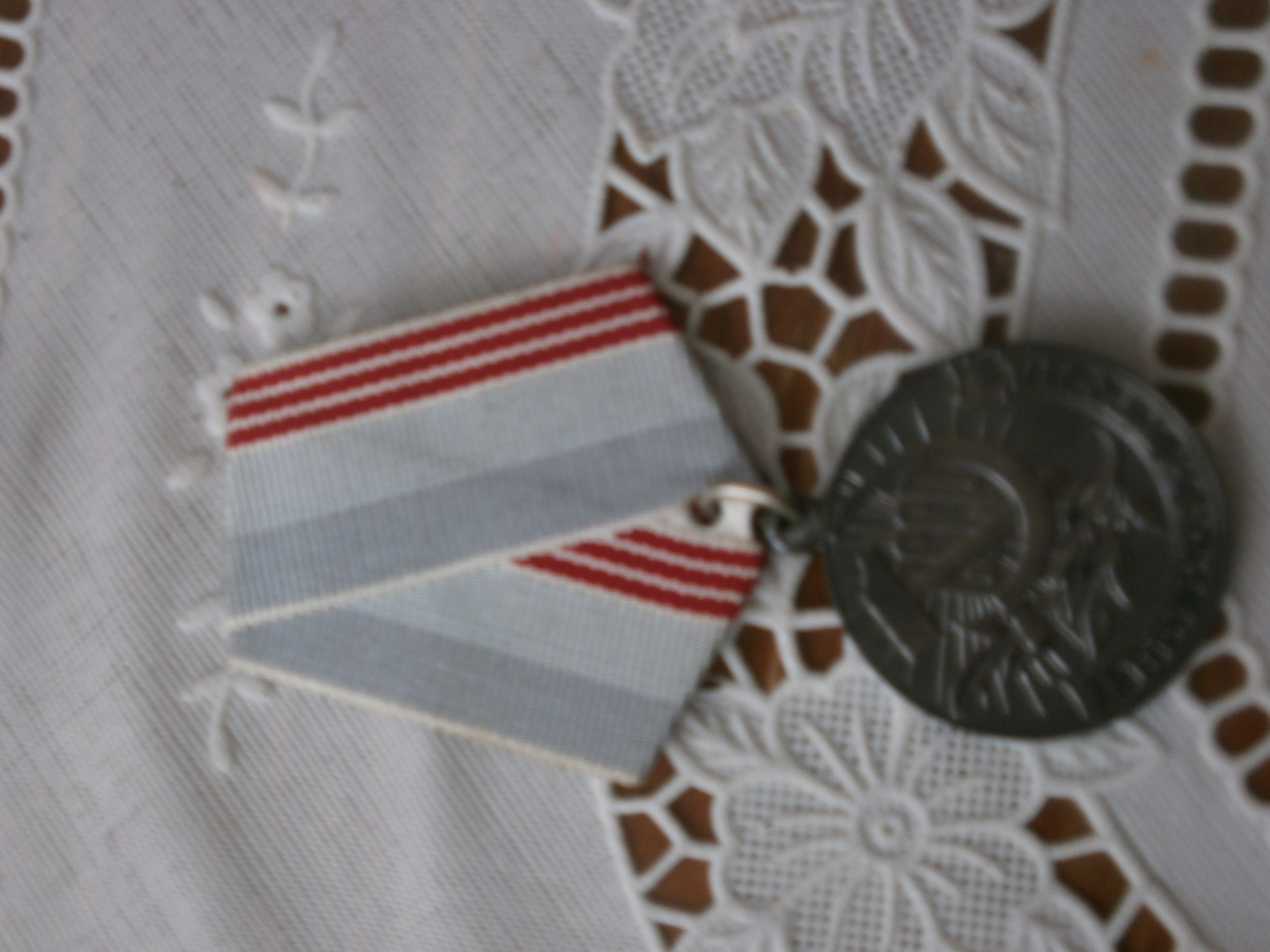 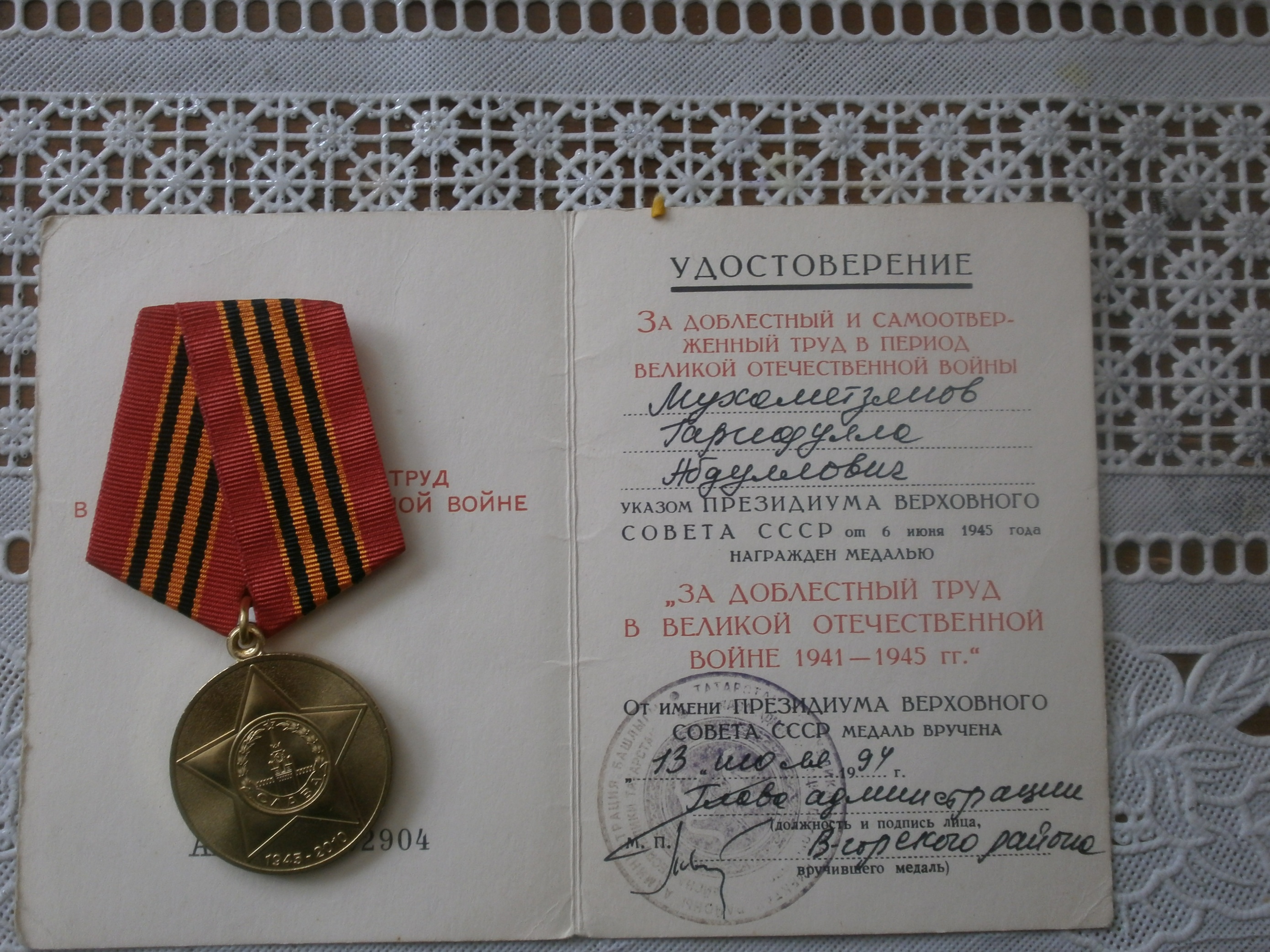 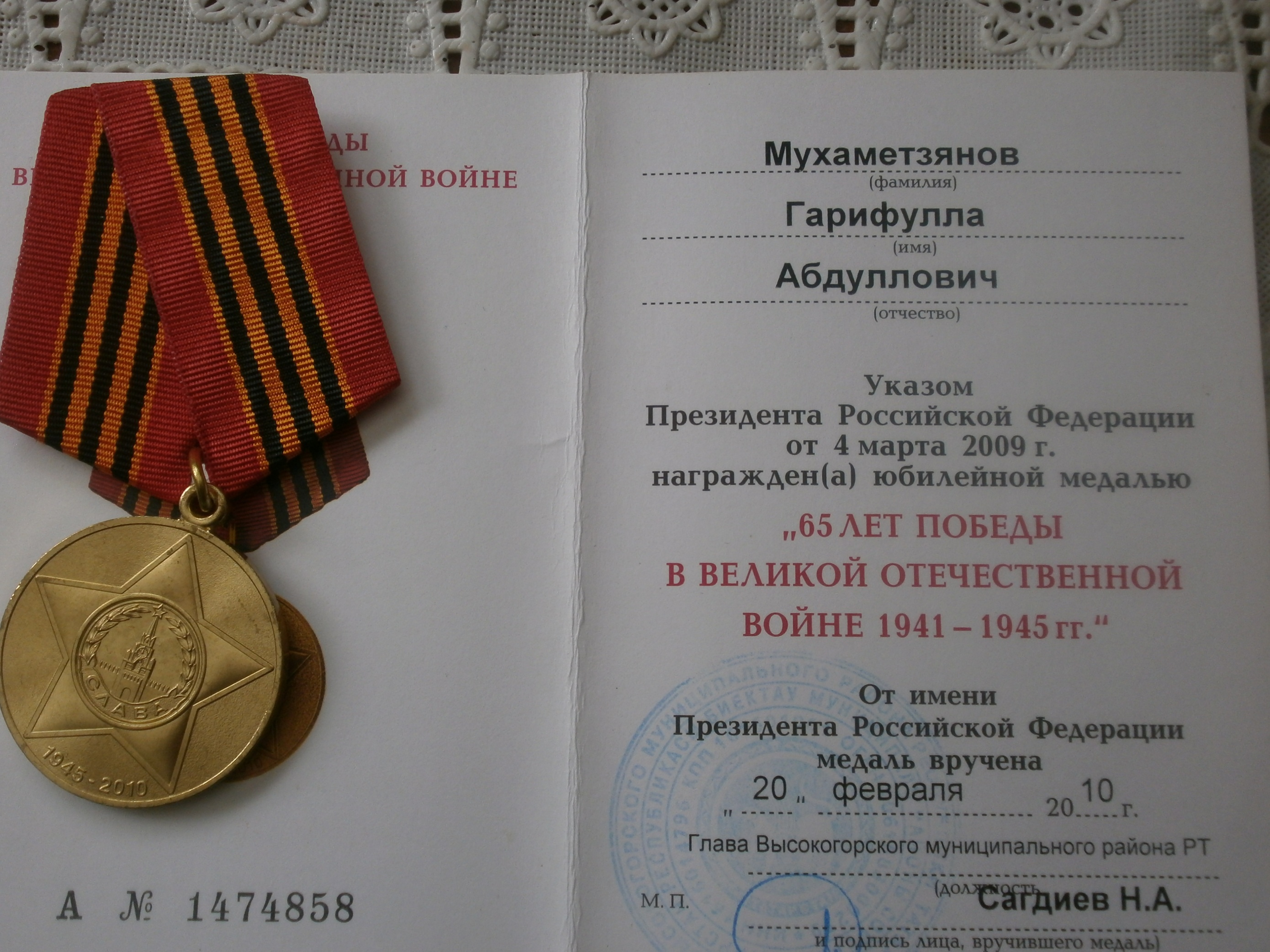 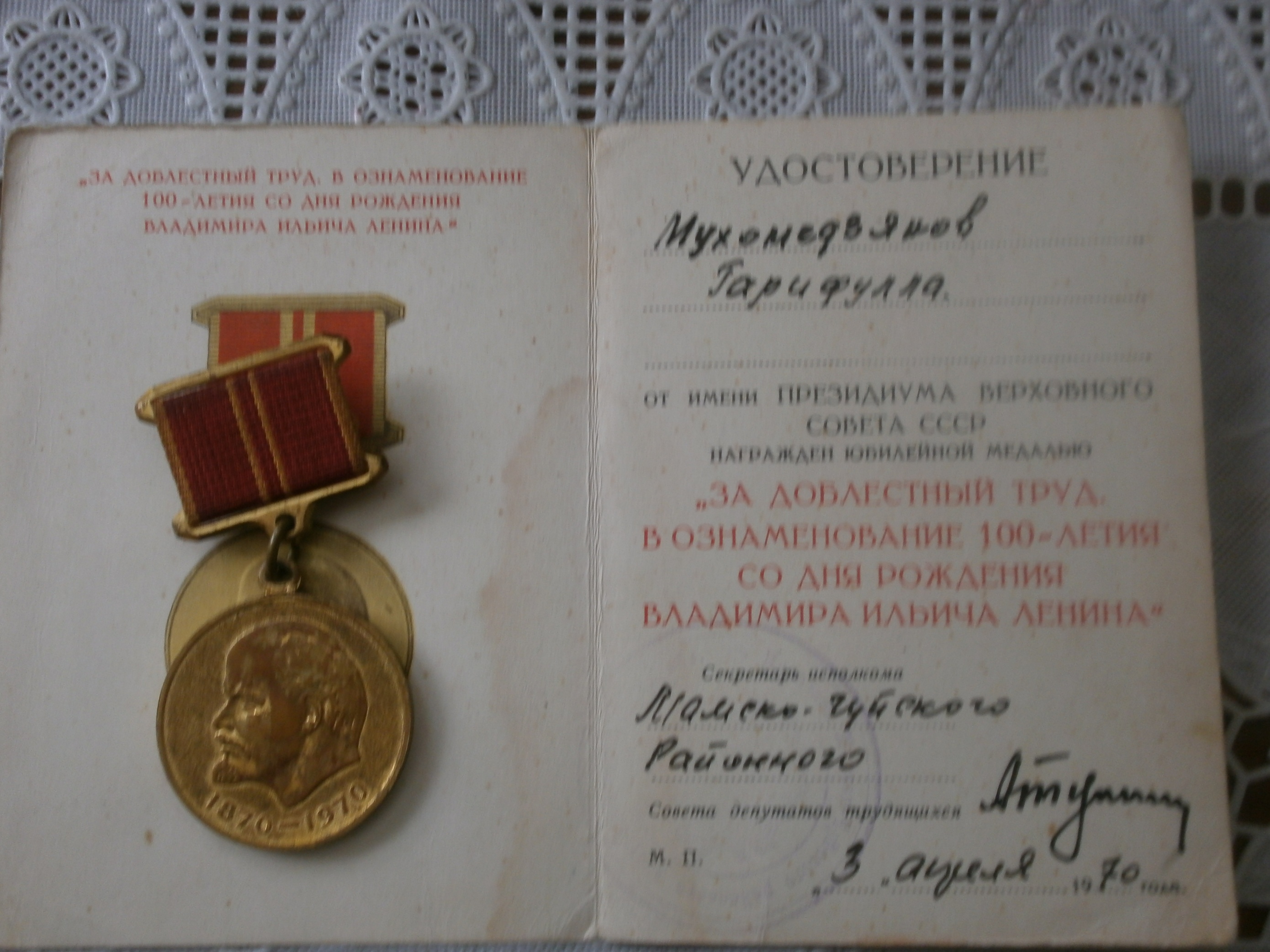 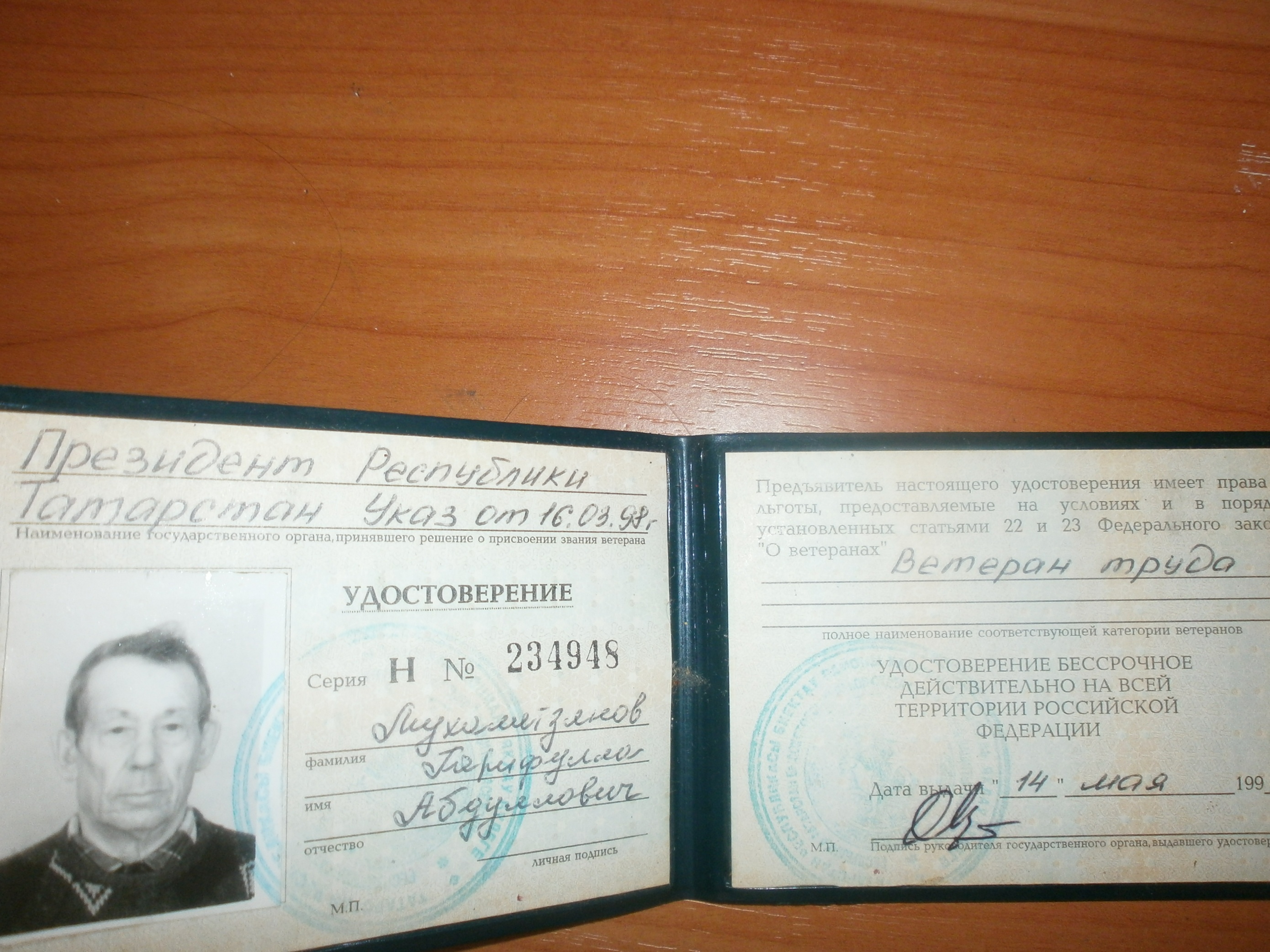 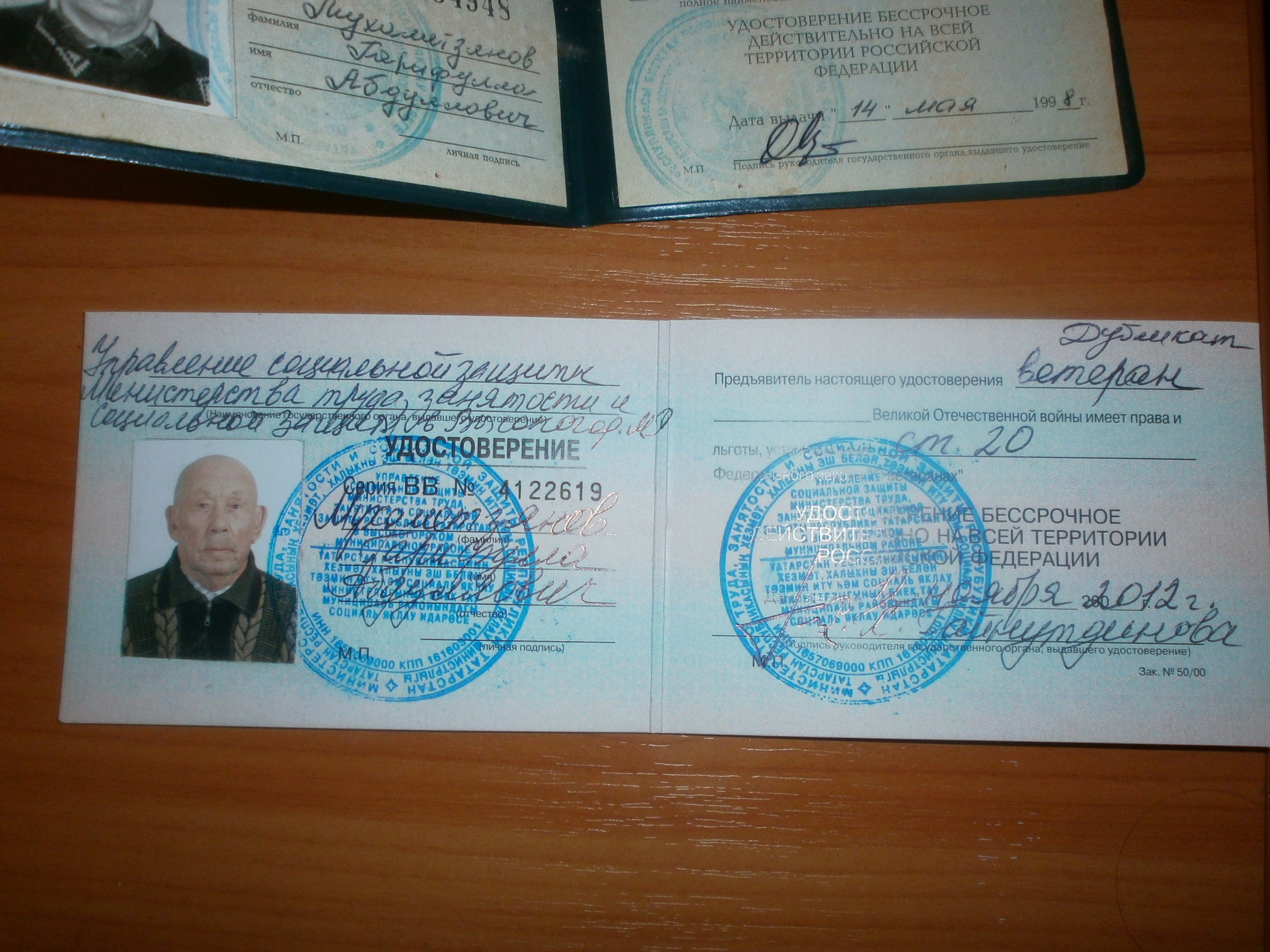